Figure 6. Exhaustive EME setup with three HFs.
J Chromatogr Sci, Volume 51, Issue 7, August 2013, Pages 619–631, https://doi.org/10.1093/chromsci/bmt041
The content of this slide may be subject to copyright: please see the slide notes for details.
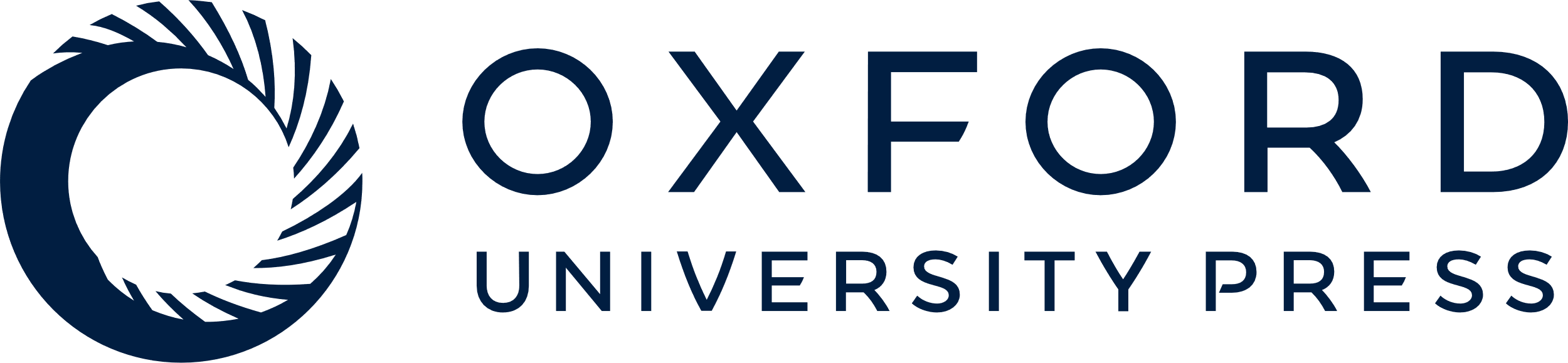 [Speaker Notes: Figure 6. Exhaustive EME setup with three HFs.


Unless provided in the caption above, the following copyright applies to the content of this slide: © The Author [2013]. Published by Oxford University Press. All rights reserved. For Permissions, please email: journals.permissions@oup.com]